Föreningskväll 18 maj 2020
Agenda
18:00 – 18:45	Spelformer: Magnus Mårtensson, Svenska 				Ishockeyförbundet
18:50 – 19:05	Ekonomi: Lars Johansson, ekonomiansvarig
19:05 – 19:20	Styrelseinfo: Magnus Svensson, Ordf. IFSH
19:20 – 20:00	Föreningsinfo: Daniel Björkstig, Ordf. UK, Daniel 			Koskinen, Marknadsansvarig, Magnus 					Forsberg, ULF
Spelformer 20/21
Nya spelformer U9-U11: Magnus Mårtensson projektledare spelformer
Agenda
18:00 – 18:45	Spelformer: Magnus Mårtensson, Svenska 				Ishockeyförbundet
18:50 – 19:05	Ekonomi: Lars Johansson, ekonomiansvarig
19:05 – 19:20	Styrelseinfo: Magnus Svensson, Ordf. IFSH
19:20 – 20:00	Föreningsinfo: Daniel Björkstig, Ordf. UK, Daniel 			Koskinen, Marknadsansvarig, Magnus 					Forsberg, ULF
Agenda
18:00 – 18:45	Spelformer: Magnus Mårtensson, Svenska 				Ishockeyförbundet
18:50 – 19:05	Ekonomi: Lars Johansson, ekonomiansvarig
19:05 – 19:20	Styrelseinfo: Magnus Svensson, Ordf. IFSH
19:20 – 20:00	Föreningsinfo: Daniel Björkstig, Ordf. UK, Daniel 			Koskinen, Marknadsansvarig, Magnus 					Forsberg, ULF
GEMENSKAP

UTVECKLING

AMBITION
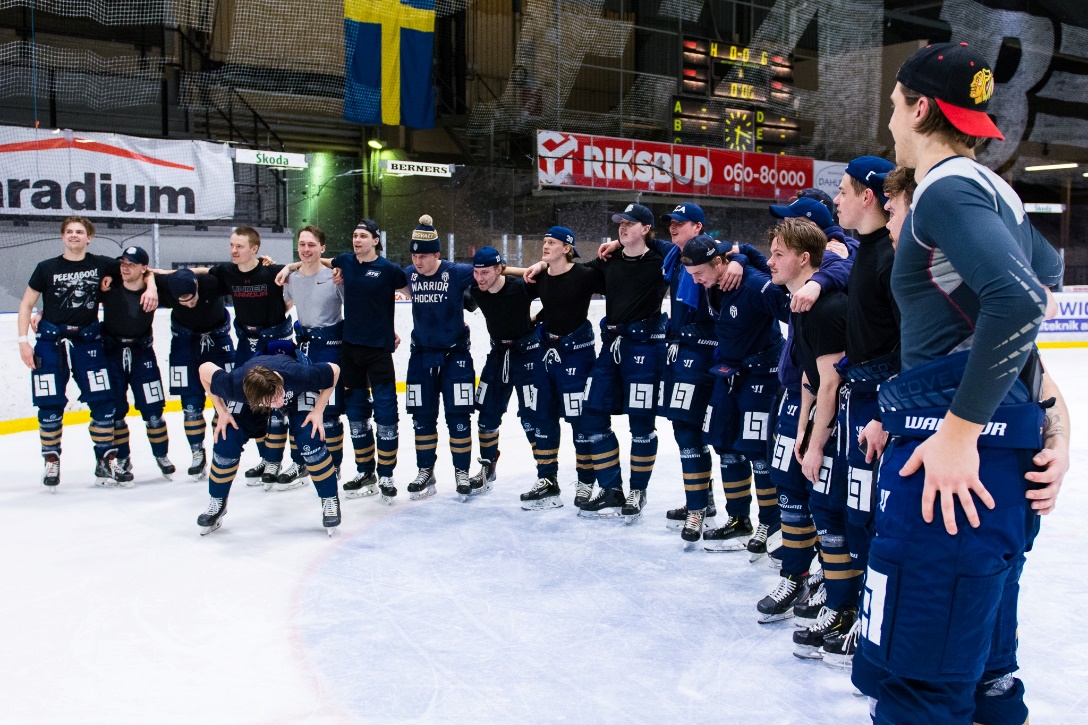 TILLSAMMANS ÄR VI STARKA!
Vårt unga lag vinner AllTvåan
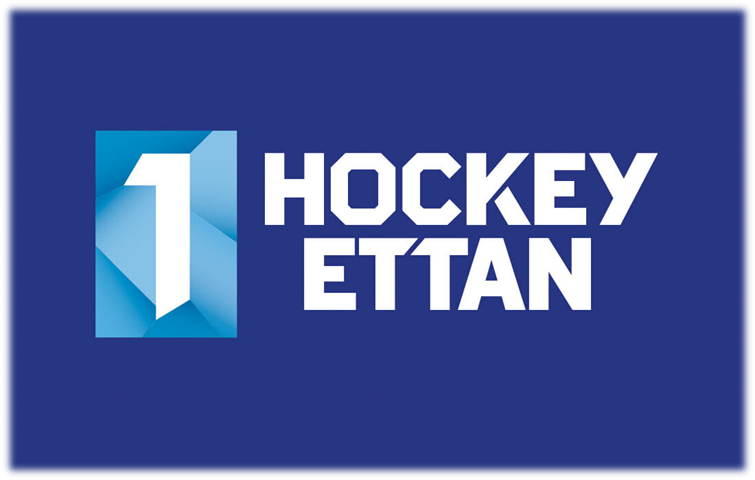 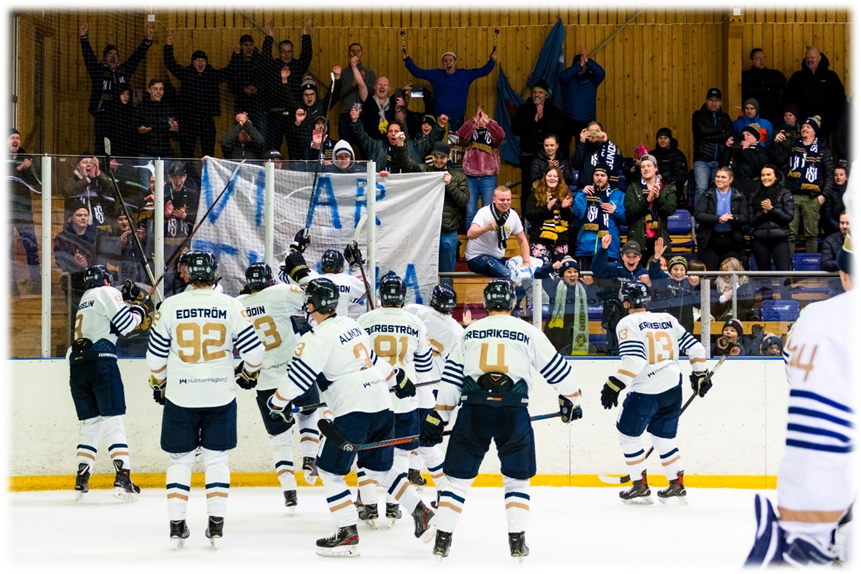 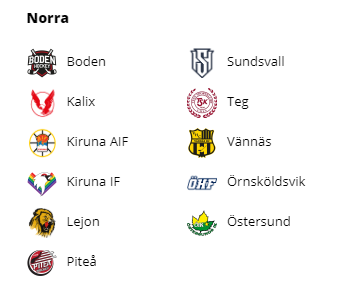 Pro’s & Con´s
Bättre utvecklingsmöjlighet för duktiga spelare i föreningen och distriktet.

Viktigt för utveckling av vår Junior-verksamhet

Vi får något som hela föreningen kan samlas kring och vara stolta över.

Rätt hanterat kan det också öka föreningens intäkter.

Det är en naturlig strävan att spela på så hög nivå som möjligt
Det kan innebära en ekonomisk risk.
FÖRUTSÄTTNINGAR 2020/21
Budgeten kommer att diskuteras på morgondagens styrelsemöte.

Grundtanken är att ha en försiktigare A-lags-budget än tidigare i HockeyEttan, inte minst med tanke på Covid19.

Utöver det skulle vi gärna vilja nå ett resultat på minst 500.000 kr.
Agenda
18:00 – 18:45	Spelformer: Magnus Mårtensson, Svenska 				Ishockeyförbundet
18:50 – 19:05	Ekonomi: Lars Johansson, ekonomiansvarig
19:05 – 19:20	Styrelseinfo: Magnus Svensson, Ordf. IFSH
19:20 – 20:00	Föreningsinfo: Daniel Björkstig, Ordf. UK, 				Daniel Koskinen, Marknadsansvarig, 			Magnus Forsberg, ULF
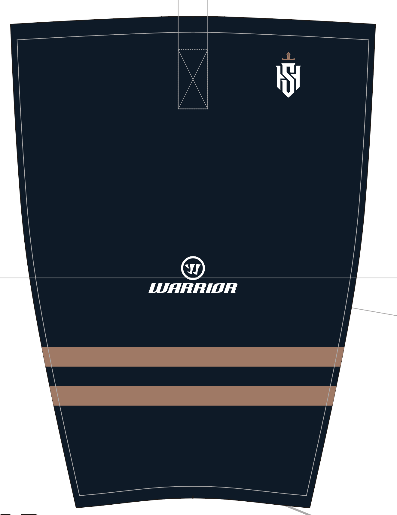 Material
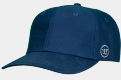 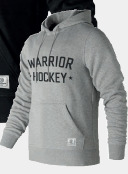 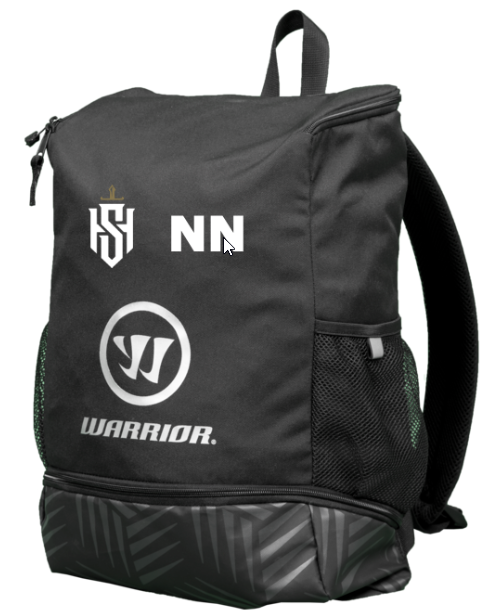 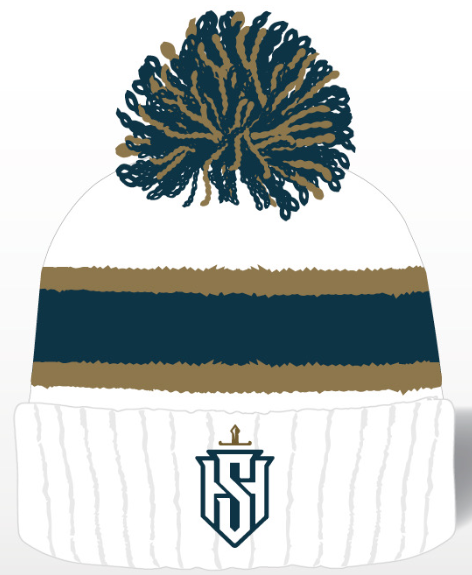 Kollektion Lag 20/21
Värmedress: Alpha Winter Suit
Mjukoverall: Oklart
Damasker: 100 st/ 251 kr(229kr för laget)
Ryggsäck: Backpack Medium
Väska: Teambag Medium
Hoodie: Hockey Hoody, grå
Jacka: Stadium Jacket & Alpha 3/1 
Keps: Team Snap Back
Träningströja: Covert Tech Tee 
Shorts: Alpha Training Woven Short
Mössa: Retro, vit
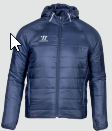 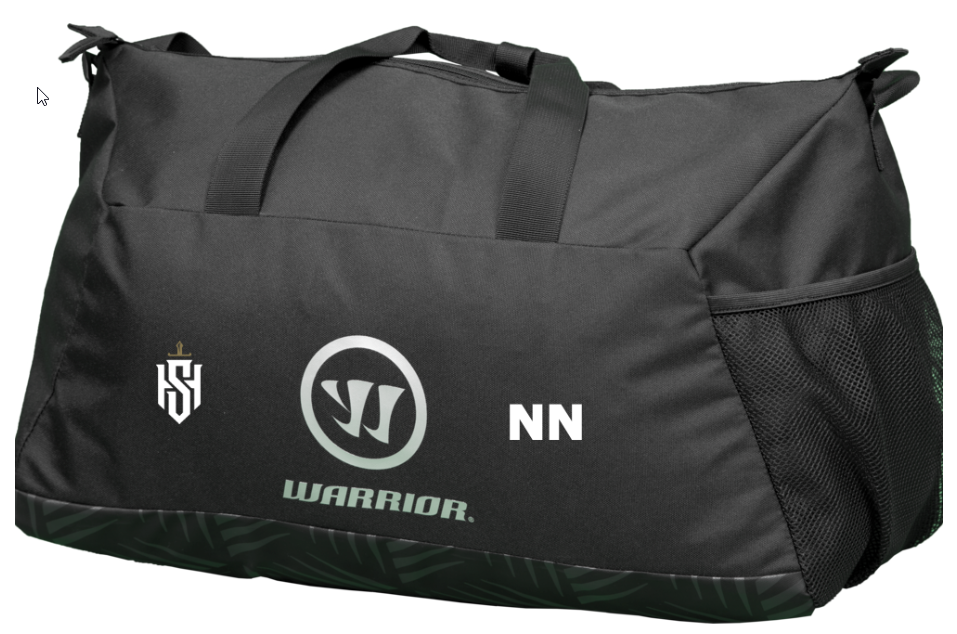 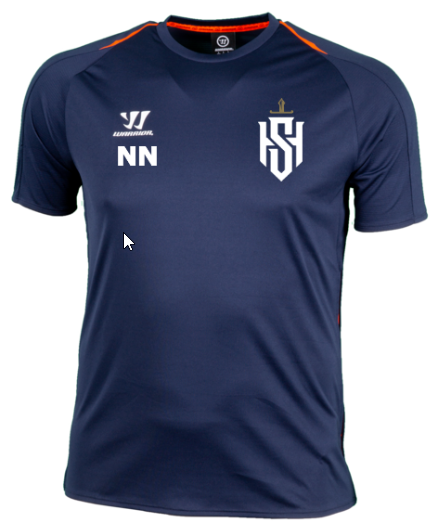 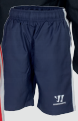 Material
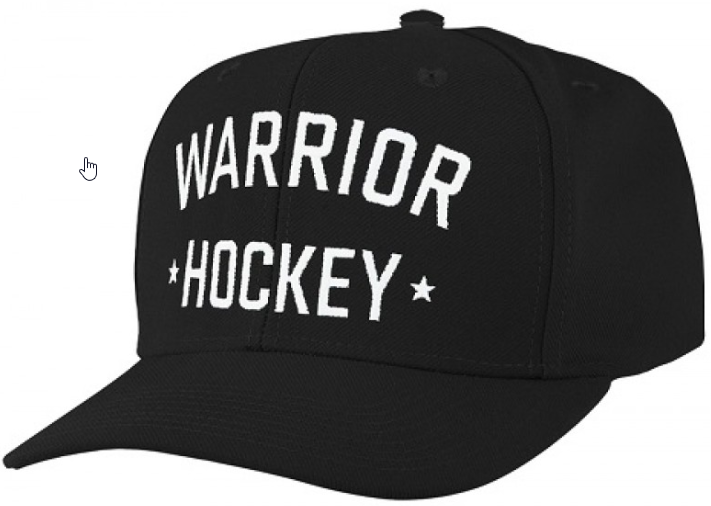 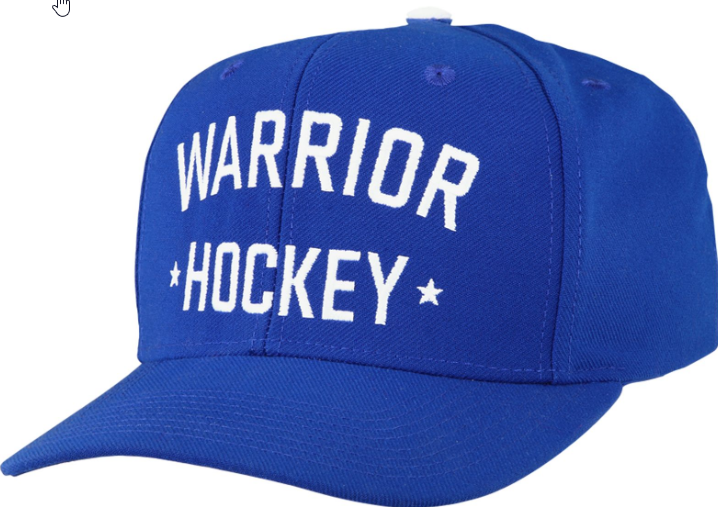 Kollektion souvenir
Keps: Warrior Hockey Cap
Hoody: Warrior Hockey, grå
Alpha Core Polo, navy
T-shirt: Warrior hockey Tee, navy
Mössa: Retro, vit
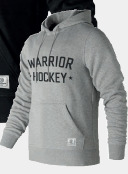 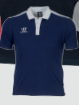 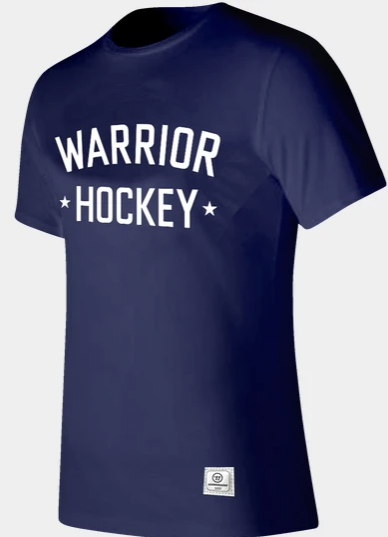 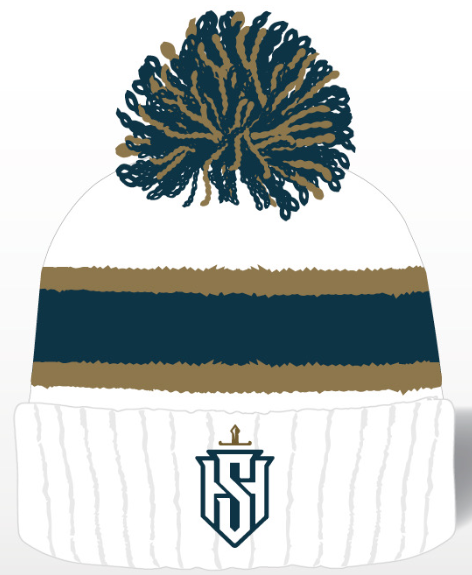 Material
Matchtröjor
Ny reklam ska tryckas på alla tröjor – Lilium
Lämnas in så snart som möjligt på Kansliet (må-ons)
Tvättade
Fördelade i blå & vita i separatea trunkar
Märk trunkarna med “TeamXX”
Nya målvaktströjor enligt inlämnad sammanställning
Lagkläder: Reklamtryck endast på ryggen!
Sommarträning
Träningar bör genomföras utomhus 
Rengör kontaktytor på skivstänger, hantlar och redskap innan ni går till nästa station.
Rengör samtliga använda redskap efter genomfört pass med det medel som finns till förfogande i gymmet. Ledaransvar!
Samtliga tvättar händerna före och efter varje träning.
All ombyte sker hemma! 
Hålla avstånd då ni står i kö eller väntar på er tur och undvik pass så långt det går utan att tappa säkerheten.
Gymmet bokas via Lasse. Tider som är bokningsbara är måndag - fredag 07:00 - 21:00  
Stanna hemma om man känner sig minsta sjuk.
Damjuniorerna
Samarbete med Timrå IK
Tränare: Annie Svedin & Frida Svedin Thunström
Samtal pågår med TIK gällande det fortsatta upplägget för laget under säsongen 20/21
Möten under maj med TIK, ledare & laget

Tjejhockey: prova-på
Tränare: Lars Antonsson
A-pojkar
Säsongen 20/21
Isyta/Istider
Öppethållande – nytt brev inskickat till kommunen

Istidsmöte – föreningarna på Gärde träffas och fördelar istiderna
Hemmacuper 20/21
Föreningsbeting 20/21
Sportlotten
20 st/spelare á 50 kr (friköp 850 kr)
4 st rabattkuponger/lott
Rikstäckande app med rabatter
v.41 – v.01
Toappaper
2 st/säckar/spelar per omg. 
3 omg/säsong (sep, dec & mars)
Essity säkrat under 2020
Rekryteringskampanj TKH
Licensierade spelare:
2018/2019: 1 045 st 
2019/2020: 1 465 st(!!)
Duplica
Alla föreningar i distriktet är med 20/21

TKH 19/20
133 st (2008 – 2016)
Nya slipmaskiner - Prosharp
Ny slip i ungdomssliprummet (90 000kr/st)
Utbildning och genomgång är ett krav för att få slipa. Detta erbjuder Prosharp
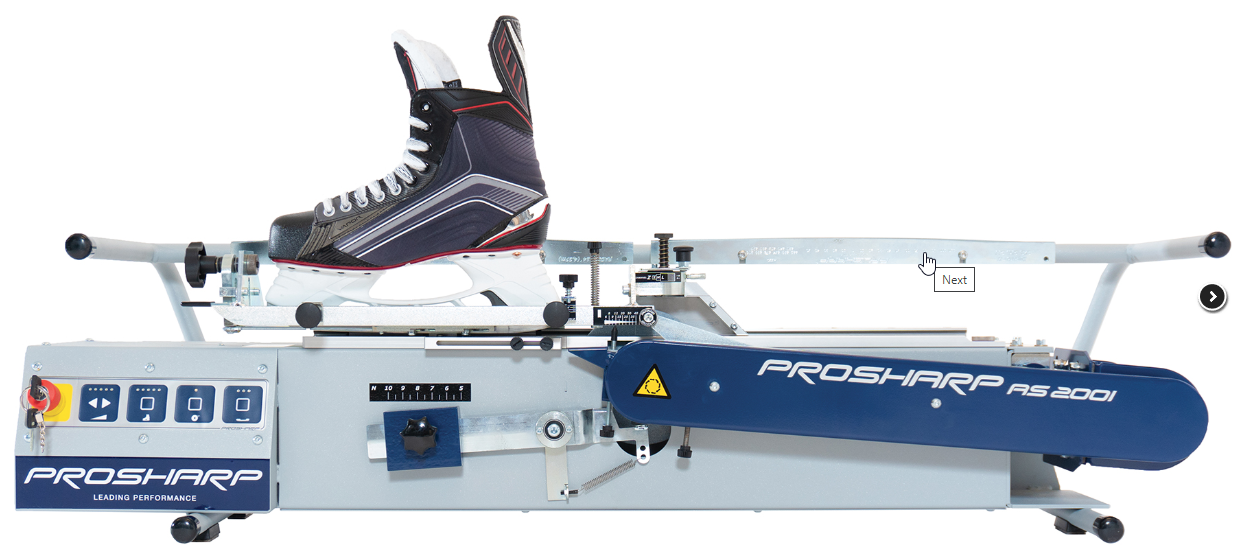 Utbildning
Bildning i lärgrupp
Lagledarna har fått uppgiften
Vi utbildade många ledare under säsongen ( gick något steg, TKH, Johan Fallby, NPF, Hemmaplansmodellen)
Hoppas utbilda många även denna säsong (stegutbildning, Transformerande ledarskap, önskemål)
Säsongsplanering
Fördelar att planera i tid
Mall utskickad idag
Se till att skicka in föra 1:a september
TILLSAMMANS ÄR VI STARKA!
Ett stort tack till er alla för de gångna säsongen!